Biotecnología
Pecha kucha| José Ruiz| Español 2
Biología
Bioquímica
Agronomía
Genética
Química
Ingeniería
Virología
Veterinaria
Farmacia
Medicina
Microbiología
Alimentos
Minería
Biorremediación
Insulina.
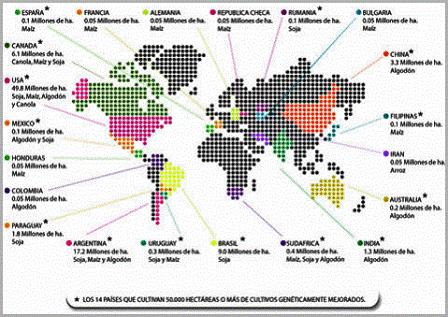 Fermentación.
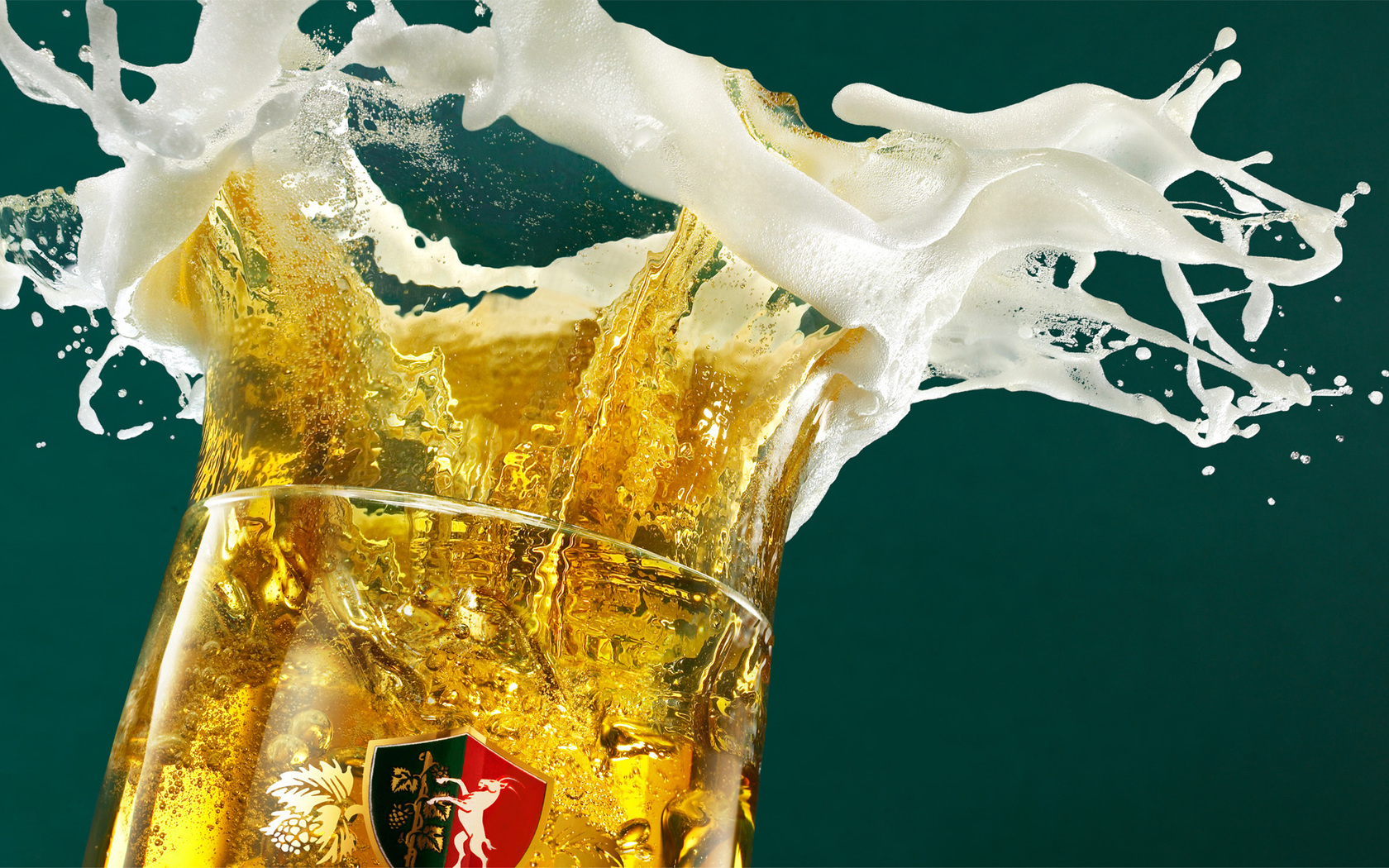 [Speaker Notes: Y otra gran aplicación de la biotecnologia, que se ha implemetado hace varios años, pero aun no se masifica ni se produce en grandes escalas es la biolixiviacion, proceso en el que distintas bacterias actuan sobre rocas con muy poca concentracion de cobre, estando este como sulfuro de cobre y liberando el cobre de forma pura para su posterior tratamiento.]
Minería
Medicina
Industria
Biorremediación
Agricultura
Biotecnología.
www.themegallery.com
Company Logo
Muchas gracias.